Deans & Chairs
Kyle Clark
Senior Vice President for Finance & Administration
October 22, 2024
Fund Definitions
Education & General (E&G)
Largely Appropriated by the State Legislature, including General Revenue (primarily Florida’s sales tax revenue) and Lottery. Also includes tuition and certain fees

Spending must result in a direct, specific benefit to the University

Tuition Differential must be spent to enhance undergraduate education
3
Designated
Non-E&G

Collected or set aside for a specific purpose, including funds administered by central offices or administrative departments

Student Activities
Primarily Activity and Service (A&S) fee revenues
A&S fee spending should benefit the student body

Technology Fee – Spending should enhance instructional technology resources

Vending – Spending must result in a general benefit to the University
4
Auxiliary
Non-E&G

Primarily sales to University departments, students, faculty, staff and others

Includes some student fees, for example:
Health 
Transportation Access
Market Rate Distance Learning

Spending should be consistent with its mission/purpose
5
Restricted
Non-E&G

Financial activity related to sponsored research

Includes the University’s charter schools

Spending must
Comply with all university and agency requirements
Follow the terms of the contract/grant
6
Capital Projects
Non-E&G

To track the financial resources used to acquire, construct, renovate or remodel a major capital asset

Funds appropriated by the state legislature for capital projects, along with funds transferred from within the university and from component units for capital projects
7
Component Units
Non-E&G

Direct Support Organizations (DSO)

Legally separate not-for-profit corporations that operate exclusively to provide the university with supplemental resources

Includes Seminole Boosters, International Programs Association, Foundation, Research Foundation, Medical Practice Plan, and others
8
FY 2024-2025 Operating Budget
Budget Timeline
Budget Training
Component unit budgets are compiled
New budget requests are compiled for review
Board of Governors approves 
the budget
BOG detailed budget & position reports are prepared
Detailed budget reviews occur
Requests for new budget allocations
January
March
May
July
September
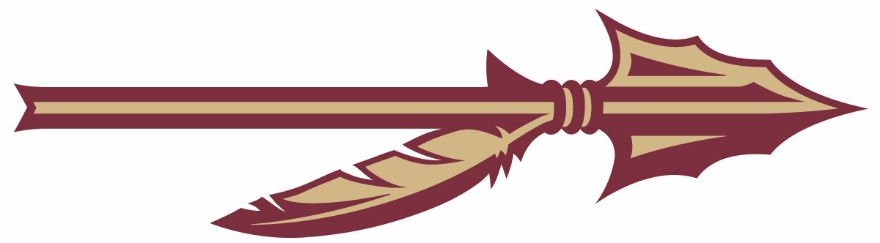 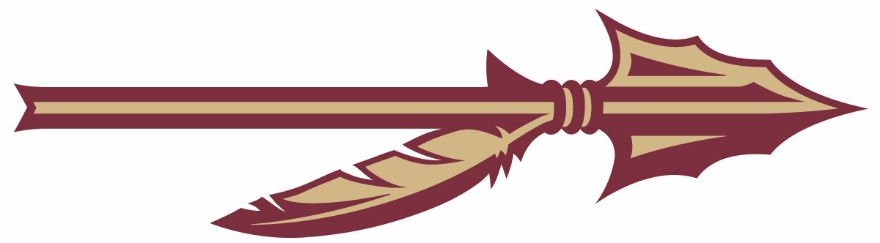 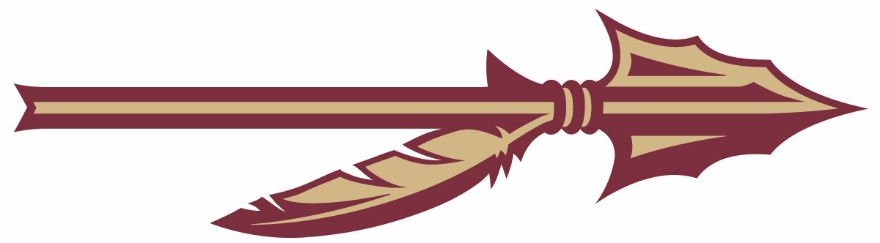 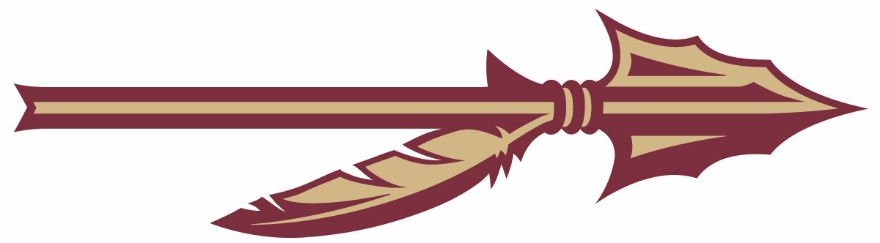 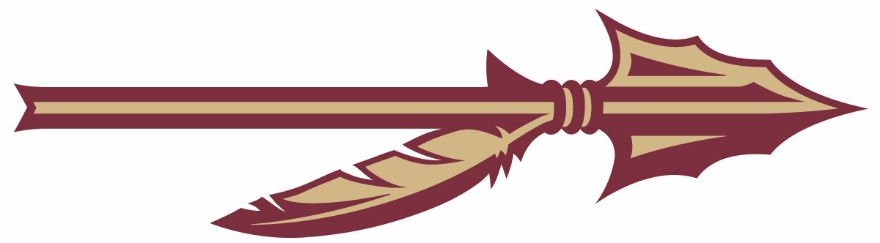 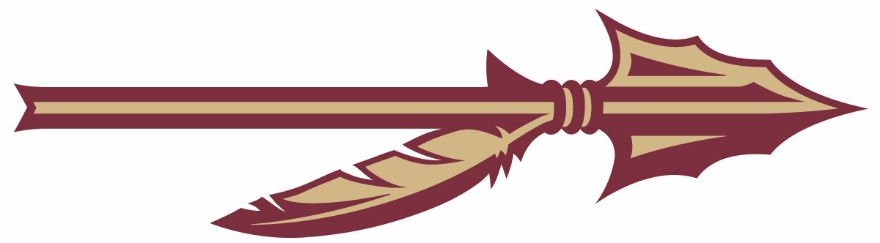 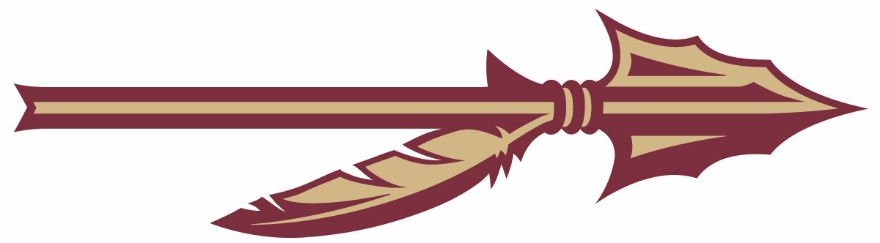 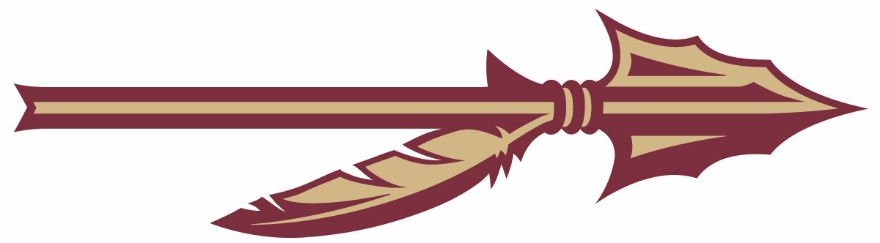 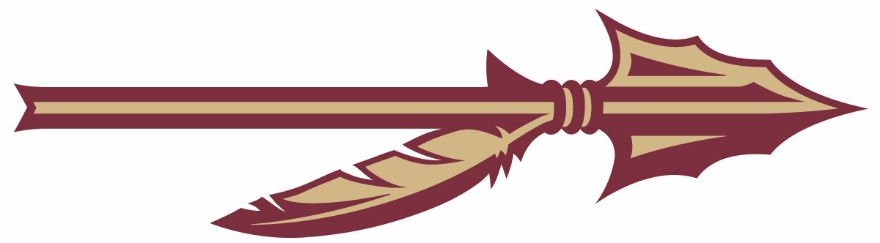 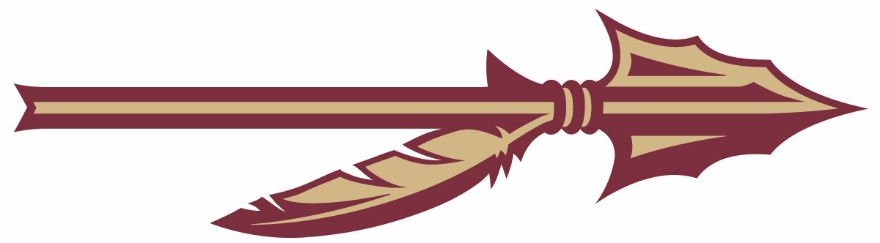 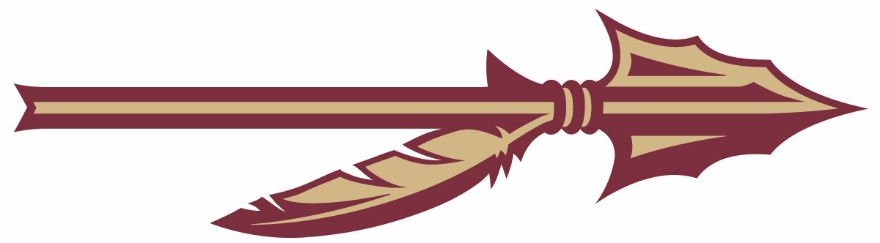 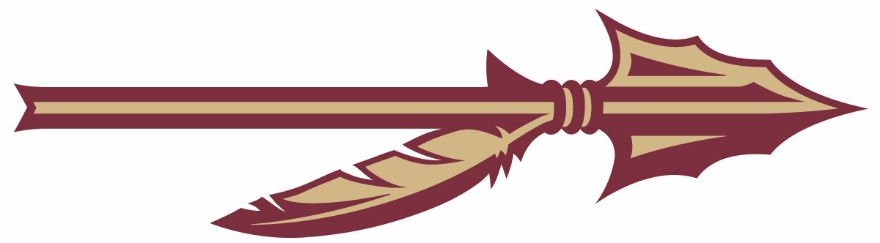 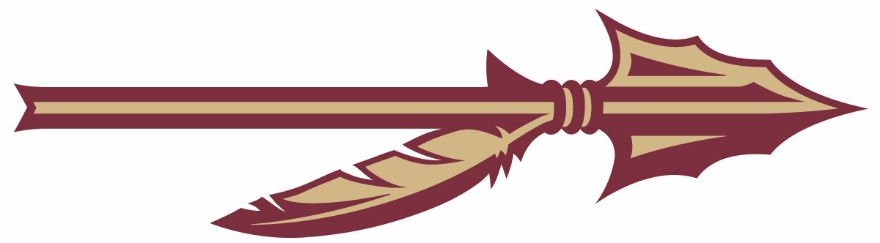 February
April
June
August
Budget training, workshop, & entry dates are announced
High-level budget calcs including tuition & fees are finalized
Operating budget presented to Board of Trustees
Operating budget submitted to the Board of Governors
New budgets are booked in OMNI
Budget entry occurs
10
2024-2025 Total Operating Budget Summary
11
2024-2025 Total Operating Budget Summary
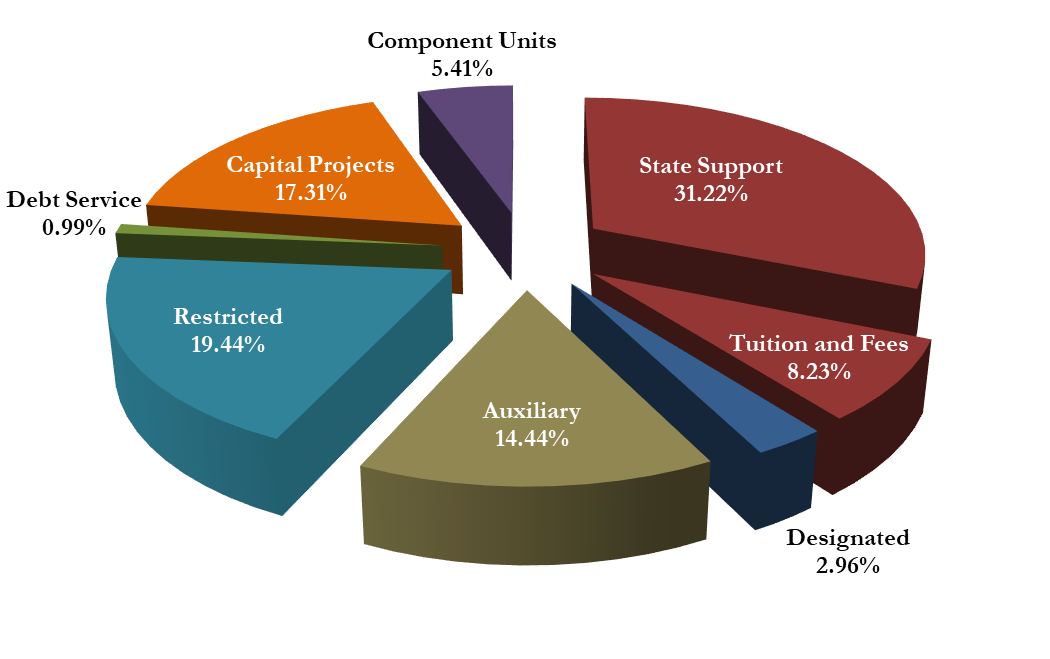 Total E&G
39.45%
12
Total Budget Highlights
Operating budget of $3,002,393,064
Net of internal sales
Excludes cash transfers within the university

Overall total increase of 14.3%
13
E&G Top Spending Categories
14
Designated Top Spending Categories
15
Auxiliary Top Spending Categories
16
Restricted Budget Income by Source
17
Restricted Top Spending Categories
18
2024-2025 Capital Projects
19
2024-2025 Component Units
20
Total Budget Wages and Benefits
21
* Temporary Employment, Student Employment, and Associated Fringes
Total Budget Top Spending Categories
22
Tuition and Fees
Tuition
Tallahassee Campus
No increase since 2013-2014
FSU’s Operating Budget is Larger than 
92 Countries
92
Source: The World Factbook, CIA.gov
24
Recruitment & Retention
Recruitment
National Advertising: To reach top talent nationwide, the University pays to advertise all jobs posted on the FSU Careers site with Inside Higher ED.  

External Advertising Partnerships: The University has partnerships with Graystone Advertising and Job Elephant Advertising that allow departments to advertise in external field-specific publications at discounted advertising rates. These services are available for all and are department-funded.

Market-Competitive Salaries: Compensation benchmarks staff salaries against comparable external positions to ensure competitive salaries for potential hires and current incumbents.

Sign-On Bonuses: These may be offered to prospective employees who possess skills, experience, and/or qualifications that are in high market demand or are highly specialized. They may also be used to recruit for a position that would otherwise be difficult to fill.

Moving Expenses: This may be offered to prospective employees relocating to the Tallahassee area. Expenses are paid directly to a university-approved vendor.  Typically covered as part of the Sign-on Bonus, but is available for those who have extenuating circumstances.  

Temporary Housing: This may be offered to prospective employees who are relocating for the position to allow time to find permanent housing.  May be used to secure a candidate for a position that would otherwise be difficult to fill.
26
Retention
Career Ladder Adjustments: HR has partnered with departments across campus to develop career ladders within job codes to provide employees with a structured pathway for advancement within the organization. The ladders offer more transparent opportunities for advancement and skill development. Employees are able to progress through increasing levels of responsibility and associated defined salary within their current department and field of work without having to apply for new roles at the University.  

Market-Based Reviews: Departments may request external market reviews to ensure current employees' salaries keep pace with external market data trends.

Counter Offers: Departments may match external offers for equivalent roles to retain key employees who are considering leaving for other opportunities. Market adjustments based on individual qualifications may be considered to retain those receiving offers for higher-level external roles or offers internal to the University.  

Retention Bonuses: These may be offered to a current employee possessing valuable or unique knowledge, skills, or abilities that are deemed critical to the mission of the University to retain key talent and reward tenure.
27
Capital Project Updates
Deferred Maintenance Buildings
HCB
Housewright
Immokalee
Love
Marine Lab
Maryland Circle
Master Craftsman
Panama City Campus
Pepper
Recycling/Solid Waste
Medicine Research
Ringling Art Museum
Rogers
Rovetta
Sandels
Shaw
Strozier
Thrasher
Turnbull
University Center
Westcott
Williams
Bellamy
Bio Medical
Bio Unit One
Ca’d Zan
Carothers Hall
College of Engineering
Collins
Critchfield
Diffenbaugh
Dittmer
Fine Arts
29
Deans & Chairs
Kyle Clark
Senior Vice President for Finance & Administration
October 22, 2024